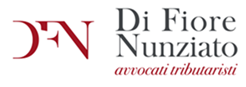 CATEGORIE DI REDDITI
REDDITI DI LAVORO AUTONOMO
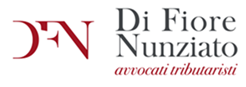 REDDITI DI LAVORO AUTONOMOART. 53 TUIR
1. Sono redditi di lavoro autonomo quelli che derivano dall'esercizio di arti e professioni. Per esercizio di arti e professioni si intende l'esercizio per professione abituale, ancorche' non esclusiva, di attivita' di lavoro autonomo diverse da quelle considerate nel capo VI, compreso l'esercizio in forma associata di cui alla lettera c) del comma 3 dell'articolo 5.
2. Sono inoltre redditi di lavoro autonomo:                                                                            (lett. a abrograta)
b) i redditi derivanti dalla utilizzazione economica, da parte dell'autore o inventore, di opere dell'ingegno, di brevetti industriali e di processi, formule o informazioni relativi ad esperienze acquisite in campo industriale, commerciale o scientifico, se non sono conseguiti nell'esercizio di imprese commerciali;
c) le partecipazioni agli utili di cui alla lettera f) del comma 1 dell'articolo 44 quando l'apporto e' costituito esclusivamente dalla prestazione di lavoro;
d) le partecipazioni agli utili spettanti ai promotori e ai soci fondatori di societa' per azioni, in accomandita per azioni e a responsabilita' limitata;
e) le indennita' per la cessazione di rapporti di agenzia;
f) i redditi derivanti dall'attivita' di levata dei protesti esercitata dai segretari comunali ai sensi della legge 12 giugno 1973, n. 349.
f-bis) le indennita' corrisposte ai giudici onorari di pace e ai vice procuratori onorari.
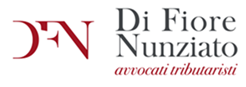 Sono considerati redditi di lavoro autonomo quelli che derivano dall’esercizio di arti e professioni, anche in forma associata, in modo abituale anche se non esclusivo, purchè non rientranti tra i redditi di impresa.
Rientrano nella categoria del reddito d’impresa: il reddito degli agenti di commercio, assicurativi, fotografi. Rientrano nella categoria di lavoro autonomo l’attività di amministratore di sostegno, difensore civico, compensi per l’esercizio di pubbliche funzioni (eccetto alcuni casi come compensi per i membri delle commissioni tributarie, ai giudici di pace…)
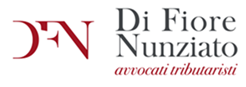 DETERMINAZIONE DEL REDDITO DI LAVORO AUTONOMOART. 54 TUIR
1. Il reddito derivante dall'esercizio di arti e professioni e' costituito dalla differenza tra l'ammontare dei compensi in denaro o in natura percepiti nel periodo di imposta, anche sotto forma di partecipazione agli utili, e quello delle spese sostenute nel periodo stesso nell'esercizio dell'arte o della professione, salvo quanto stabilito nei successivi commi. I compensi sono computati al netto dei contributi previdenziali e assistenziali stabiliti dalla legge a carico del soggetto che li corrisponde.
1-bis. Concorrono a formare il reddito le plusvalenze dei beni strumentali, esclusi gli oggetti d'arte, di antiquariato o da collezione di cui al comma 5, se:
a) sono realizzate mediante cessione a titolo oneroso;
b) sono realizzate mediante il risarcimento, anche in forma assicurativa, per la perdita o il danneggiamento dei beni;
c) i beni vengono destinati al consumo personale o familiare dell'esercente l'arte o la professione o a finalita' estranee all'arte o professione. 1-bis.1. Le minusvalenze dei beni strumentali di cui al comma 1-bis sono deducibili se sono realizzate ai sensi delle lettere a) e b) del medesimo comma 1-bis.
1-ter. Si considerano plusvalenza o minusvalenza la differenza, positiva o negativa, tra il corrispettivo o l'indennita' percepiti e il costo non ammortizzato ovvero, in assenza di corrispettivo, la differenza tra il valore normale del bene e il costo non ammortizzato.
1-quater. Concorrono a formare il reddito i corrispettivi percepiti a seguito di cessione della clientela o di elementi immateriali comunque riferibili all'attivita' artistica o professionale.
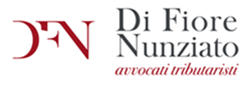 2. Per i beni strumentali per l'esercizio dell'arte o della professione, esclusi gli oggetti d'arte, di antiquariato o da collezione di cui al comma 5, sono ammesse in deduzione quote annuali di ammortamento non superiori a quelle risultanti dall'applicazione al costo dei beni dei coefficienti stabiliti, per categorie di beni omogenei, con decreto del Ministro dell'economia e delle finanze. E' tuttavia consentita la deduzione integrale, nel periodo d'imposta in cui sono state sostenute, delle spese di acquisizione di beni strumentali il cui costo unitario non sia superiore a euro 516,4. La deduzione dei canoni di locazione finanziaria di beni strumentali e' ammessa per un periodo non inferiore alla meta' del periodo di ammortamento corrispondente al coefficiente stabilito nel predetto decreto; in caso di beni immobili, la deduzione e' ammessa per un periodo non inferiore a dodici anni. Ai fini del calcolo delle quote di ammortamento deducibili dei beni immobili strumentali, si applica l'articolo 36, commi 7 e 7-bis, del decreto-legge 4 luglio 2006, n. 223, convertito, con modificazioni, dalla legge 4 agosto 2006, n. 248. Per i beni di cui all'articolo 164, comma 1, lettera b), la deducibilita' dei canoni di locazione finanziaria e' ammessa per un periodo non inferiore al periodo di ammortamento corrispondente al coefficiente stabilito a norma del primo periodo. I canoni di locazione finanziaria dei beni strumentali sono deducibili nel periodo d'imposta in cui maturano. Le spese relative all'ammodernamento, alla ristrutturazione e alla manutenzione di immobili utilizzati nell'esercizio di arti e professioni, che per le loro caratteristiche non sono imputabili ad incremento del costo dei beni ai quali si riferiscono, sono deducibili, nel periodo d'imposta di sostenimento, nel limite del 5 per cento del costo complessivo di tutti i beni materiali ammortizzabili, quale risulta all'inizio del periodo d'imposta dal registro di cui all'articolo 19 del decreto del Presidente della Repubblica 29 settembre 1973, n. 600, e successive modificazioni; l'eccedenza e' deducibile in quote costanti nei cinque periodi d'imposta successivi (1).
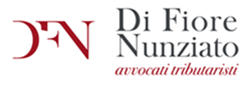 3. Le spese relative all'acquisto di beni mobili, diversi da quelli indicati nel comma 4, adibiti promiscuamente all'esercizio dell'arte o professione e all'uso personale o familiare del contribuente sono ammortizzabili, o deducibili se il costo unitario non e' superiore a un milione di lire, nella misura del 50 per cento; nella stessa misura sono deducibili i canoni di locazione anche finanziaria e di noleggio e le spese relativi all'impiego di tali beni. Per gli immobili utilizzati promiscuamente, a condizione che il contribuente non disponga nel medesimo comune di altro immobile adibito esclusivamente all'esercizio dell'arte o professione, e' deducibile una somma pari al 50 per cento della rendita ovvero, in caso di immobili acquisiti mediante locazione, anche finanziaria, un importo pari al 50 per cento del relativo canone. Nella stessa misura sono deducibili le spese per i servizi relativi a tali immobili nonche' quelle relative all'ammodernamento, ristrutturazione e manutenzione degli immobili utilizzati, che per le loro caratteristiche non sono imputabili ad incremento del costo dei beni ai quali si riferiscono.
3-bis. Le quote d'ammortamento, i canoni di locazione anche finanziaria o di noleggio e le spese di impiego e manutenzione relativi ad apparecchiature terminali per servizi di comunicazione elettronica ad uso pubblico di cui alla lettera gg) del comma 1 dell'articolo 1 del codice delle comunicazioni elettroniche, di cui al decreto legislativo 1 agosto 2003, n. 259, sono deducibili nella misura dell'80 per cento.
4. abrogato
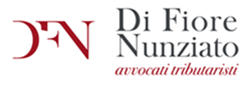 5. Le spese relative a prestazioni alberghiere e a somministrazione di alimenti e bevande sono deducibili nella misura del 75 per cento e, in ogni caso, per un importo complessivamente non superiore al 2 per cento dell'ammontare dei compensi percepiti nel periodo di imposta.
I limiti di cui al periodo precedente non si applicano alle spese relative a prestazioni alberghiere e di somministrazione di alimenti e bevande sostenute dall'esercente arte o professione per l'esecuzione di un incarico e addebitate analiticamente in capo al committente. Tutte le spese relative all'esecuzione di un incarico conferito e sostenute direttamente dal committente non costituiscono compensi in natura per il professionista (2). 
Le spese di rappresentanza sono deducibili nei limiti dell'1 per cento dei compensi percepiti nel periodo d'imposta. Sono comprese nelle spese di rappresentanza anche quelle sostenute per l'acquisto o l'importazione di oggetti di arte, di antiquariato o da collezione, anche se utilizzati come beni strumentali per l'esercizio dell'arte o professione, nonche' quelle sostenute per l'acquisto o l'importazione di beni destinati ad essere ceduti a titolo gratuito. Sono integralmente deducibili, entro il limite annuo di 10.000 euro, le spese per l'iscrizione a master e a corsi di formazione o di aggiornamento professionale nonche' le spese di iscrizione a convegni e congressi, comprese quelle di viaggio e soggiorno. Sono integralmente deducibili, entro il limite annuo di 5.000 euro, le spese sostenute per i servizi personalizzati di certificazione delle competenze, orientamento, ricerca e sostegno all'auto-imprenditorialita', mirate a sbocchi occupazionali effettivamente esistenti e appropriati in relazione alle condizioni del mercato del lavoro, erogati dagli organismi accreditati ai sensi della disciplina vigente. Sono altresi' integralmente deducibili gli oneri sostenuti per la garanzia contro il mancato pagamento delle prestazioni di lavoro autonomo fornita da forme assicurative o di solidarieta'.
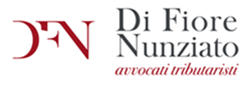 6. Tra le spese per prestazioni di lavoro deducibili si comprendono, salvo il disposto di cui al comma 6-bis, anche le quote delle indennita' di cui alle lettere a) e c) del comma 1 dell'articolo 17 maturate nel periodo di imposta. Le spese di vitto e alloggio sostenute per le trasferte effettuate fuori dal territorio comunale dai lavoratori dipendenti degli esercenti arti e professioni sono deducibili nelle misure previste dal comma 2 dell'articolo 95.
6-bis. Non sono ammesse deduzioni per i compensi al coniuge, ai figli, affidati o affiliati, minori di eta' o permanentemente inabili al lavoro, nonche' agli ascendenti dell'artista o professionista ovvero dei soci o associati per il lavoro prestato o l'opera svolta nei confronti dell'artista o professionista ovvero della societa' o associazione. I compensi non ammessi in deduzione non concorrono a formare il reddito complessivo dei percipienti.
7. abrogato
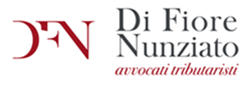 8. I redditi indicati alla lett. b) del comma 2 dell'articolo 53 sono costituiti dall'ammontare dei proventi in denaro o in natura percepiti nel periodo di imposta, anche sotto forma di partecipazione agli utili, ridotto del 25 per cento a titolo di deduzione forfettaria delle spese, ovvero del 40 per cento se i relativi compensi sono percepiti da soggetti di eta' inferiore a 35 anni; le partecipazioni agli utili e le indennita' di cui alle lettere c), d) ed e) costituiscono reddito per l'intero ammontare percepito nel periodo di imposta.I redditi indicati alla lettera f) dello stesso comma sono costituiti dall'ammontare dei compensi in denaro o in natura percepiti nel periodo d'imposta, ridotto del 15 per cento a titolo di deduzione forfettaria delle spese. I redditi indicati alla lettera f-bis) del comma 2 dell'articolo 53 sono costituiti dall'ammontare delle indennita' in denaro o in natura percepite nel periodo di imposta.
8-bis. In deroga al principio della determinazione analitica del reddito, la base imponibile per i rapporti di cooperazione dei volontari e dei cooperanti e' determinata sulla base dei compensi convenzionali fissati annualmente con decreto del Ministero degli affari esteri di concerto con il Ministero del lavoro e delle politiche sociali, indipendentemente dalla durata temporale e dalla natura del contratto purche' stipulato da organizzazione non governativa riconosciuta idonea ai sensi dell'articolo 28 della legge 26 febbraio 1987, n. 49.
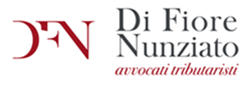 Commento
Per i professionisti e artisti il reddito si determina deducendo dai compensi in denaro e in natura percepiti nell’anno, le spese sostenute.

Per i compensi ottenuti mediante bonifici vale la c.d. data disponibile, cioè il giorno a partire dal quale la somma può essere effettivamente utilizzabile sul conto corrente. I compensi pagati mediante assegno si considerano percepiti al momento della consegna del titolo.
I compensi in natura sono valutabili in base al valore normale. I proventi derivanti dalla cessione dell’attività professionale concorrono al reddito professionale. Compongono reddito professionale anche i corrispettivi percepiti per la cessione di beni immateriali (cessione del diritto di sfruttamento dell’immagine di un’artista).
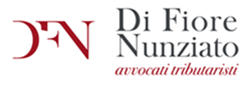 CRITERIO DI CASSA E PRINCIPIO DI INERENZA
Il criterio generale di imputazione dei compensi e delle spese è quello di cassa: sono considerati solo i compensi e costi che sono stati incassati e pagati.

Eccezioni per le quali opera, invece, il principio di competenza:
- ammortamenti di beni strumentali mobili, delle spese di ristrutturazione, manutenzione;
- canoni di leasing;
- quote di trattamento di fine rapporto del personale dipendente/collaboratori;
Le spese sono deducibili se effettivamente sostenute, con l’eccezione dei costi che vanno dedotti per competenza, se inerenti all’esercizio di arte/professione, se documentate/contabilizzate.
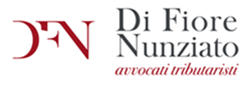 REGIMI CONTABILI
I regimi adottati dai professionisti:
- regime di contabilità semplificata art. 19 Dpr 600/73: è il regime «naturale» per tutti i professionisti. Consiste nella tenuta di un registro incassi e pagamenti che riporta gli incassi e i pagamenti, le generalità del soggetto e gli estremi della fattura o altro documento.
- regime di contabilità ordinaria: è un regime facoltativo che può essere adottato facendo opzione oppure ponendo in essere comportamenti da cui è deducibile (registro cronologico dei movimenti finanziari, registri Iva).

Sono previsti regimi fiscali di vantaggio quale il regime forfetario che è il regime naturale per i contribuenti che hanno determinate caratteristiche per potervi accedere.